DATA WRANGLING I
MPA 630: Data Science for Public Management
September 27, 2018
Fill out your reading report on Learning Suite
PLAN FOR TODAY
¡Exam!
Reproducibility
Technical stuff
Answering your own questions with data
EXAM
BREAK
REPRODUCIBILITY
AUSTERITY AND EXCEL
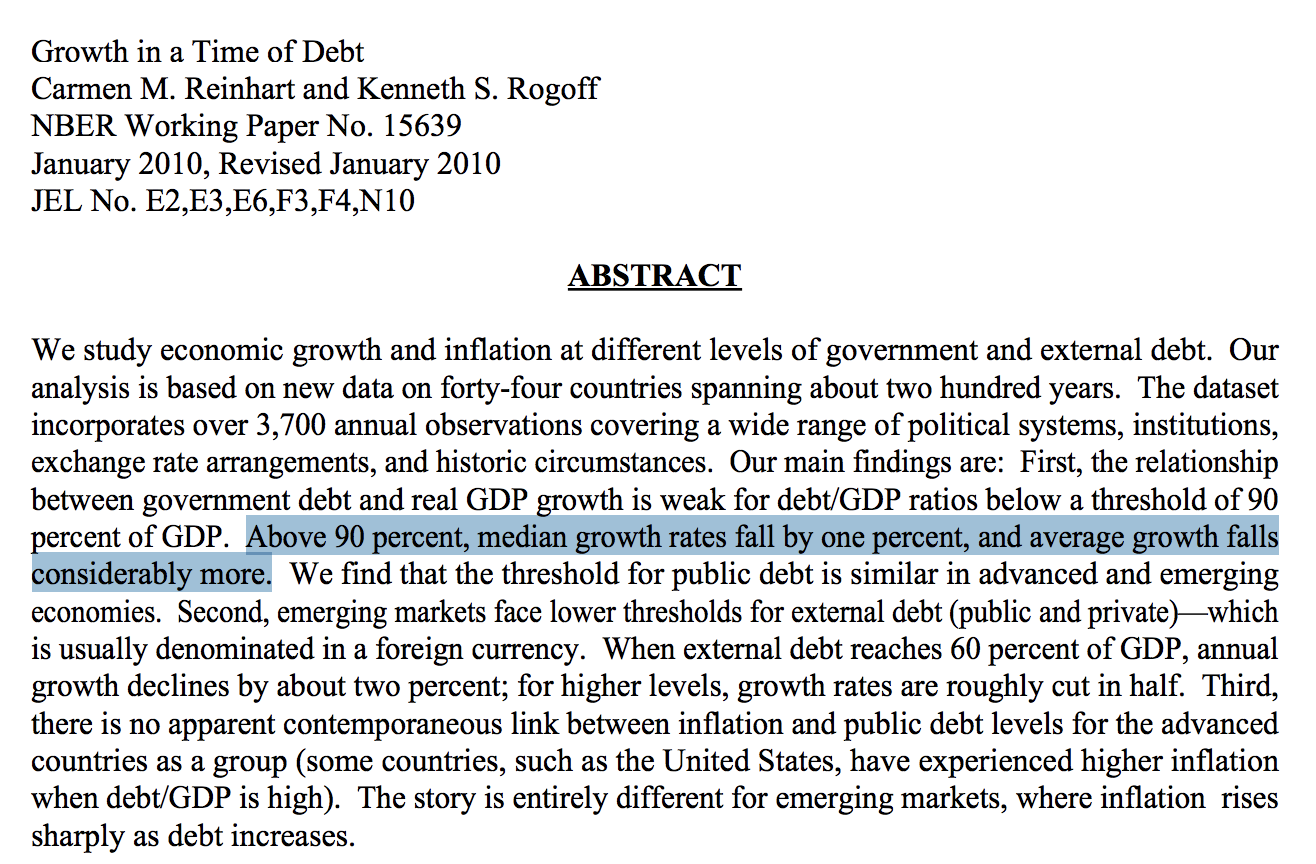 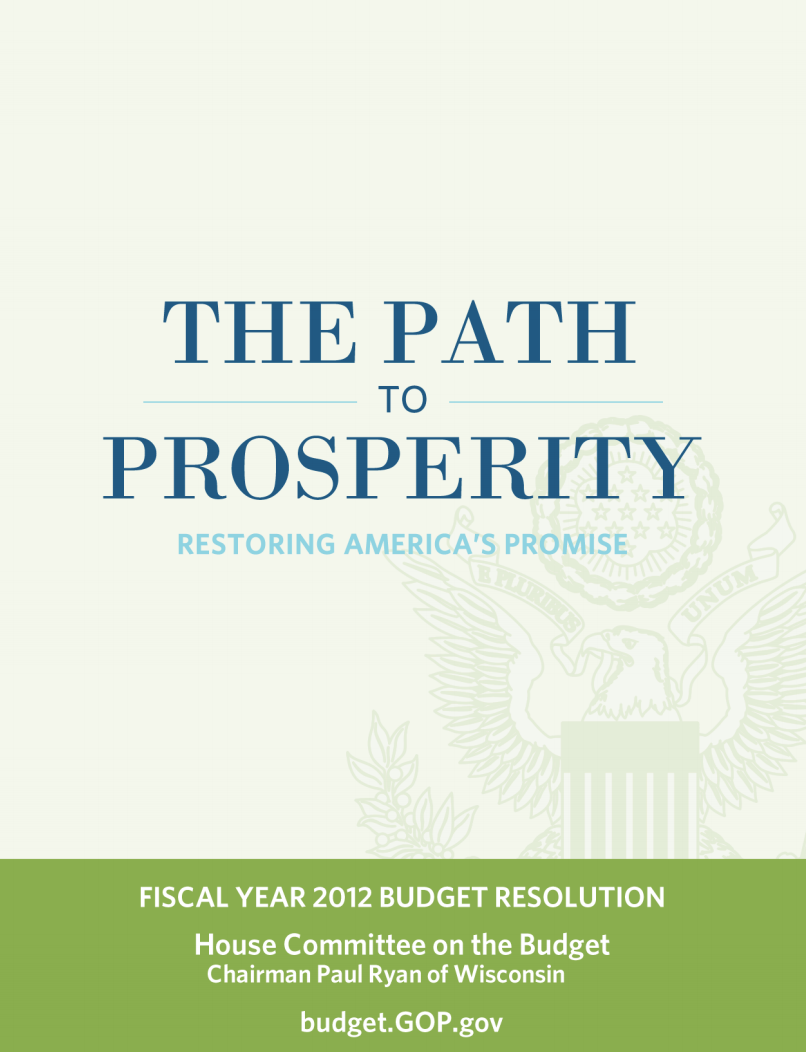 Debt:GDP = 90%+ → −0.1% growth
[Speaker Notes: https://www.bloomberg.com/news/articles/2013-04-18/faq-reinhart-rogoff-and-the-excel-error-that-changed-history
https://www.fa-mag.com/news/reinhart-rogoff-paper-cited-by-ryan-faulted-by-umass-economists-13993.html]
AUSTERITY AND EXCEL
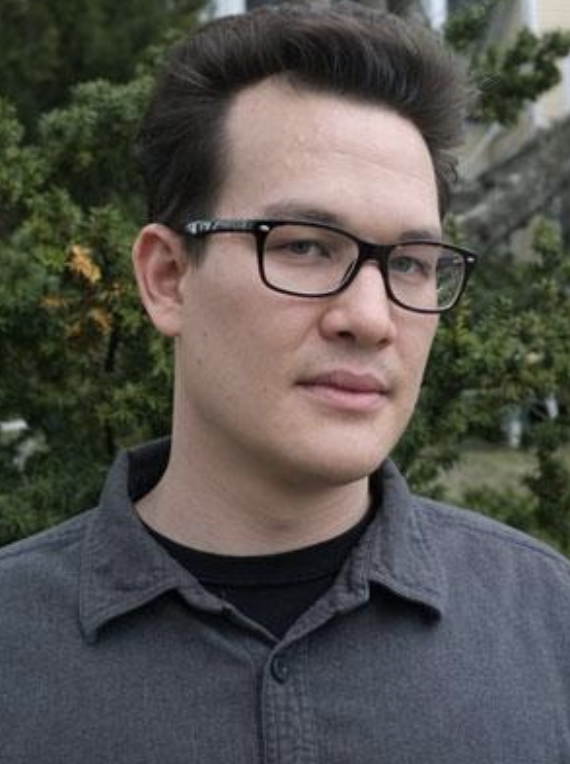 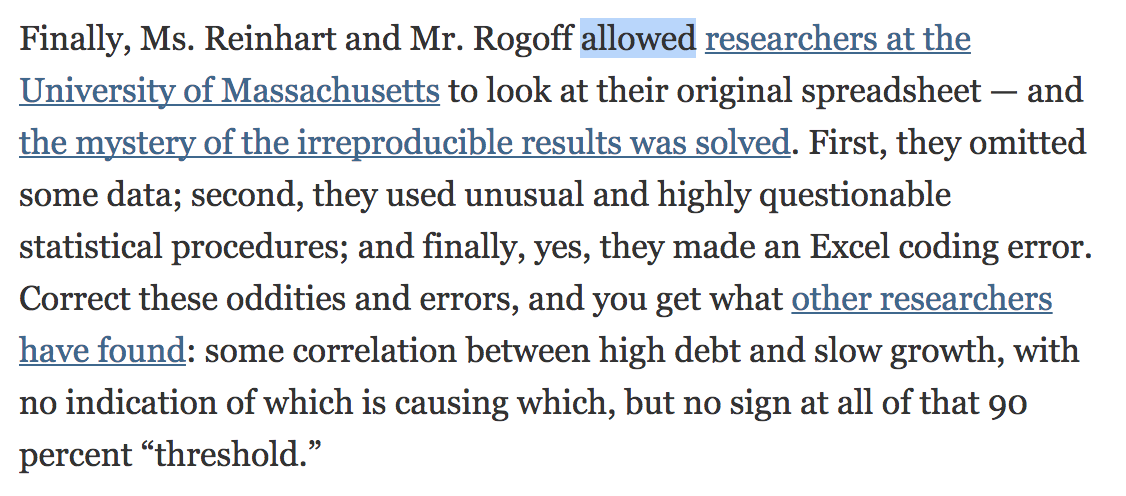 [Speaker Notes: Thomas Herndon
http://www.bbc.com/news/magazine-22223190]
AUSTERITY AND EXCEL
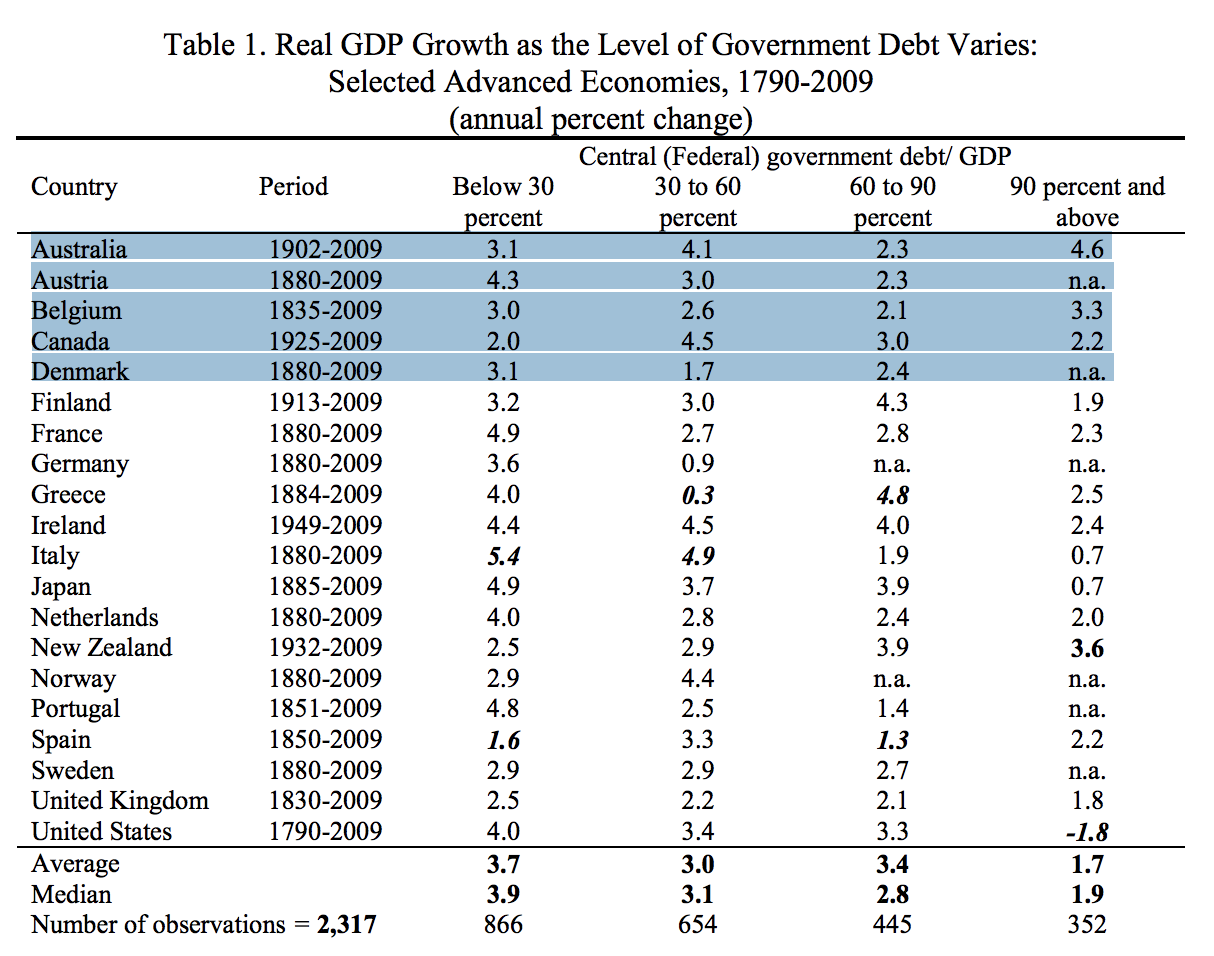 Debt:GDP = 90%+ → 2.2% growth
[Speaker Notes: Australia, Austria, Belgium, Canada and Denmark - 15/20 were included
https://www.bloomberg.com/news/articles/2013-04-18/faq-reinhart-rogoff-and-the-excel-error-that-changed-history
https://www.fa-mag.com/news/reinhart-rogoff-paper-cited-by-ryan-faulted-by-umass-economists-13993.html]
GENES AND EXCEL
Membrane-Associated Ring Finger (C3HC4) 1
Septin 2
2310009E13
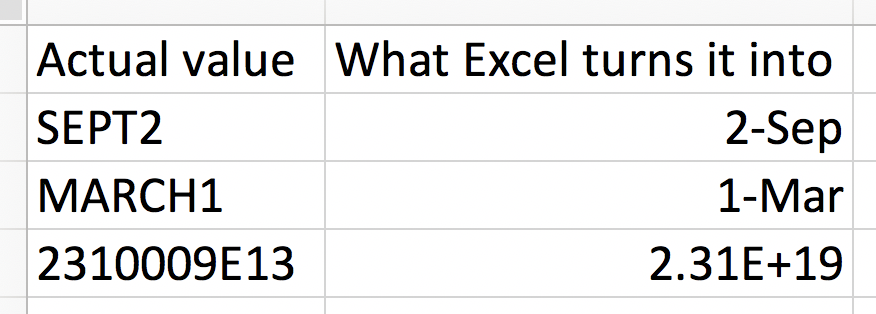 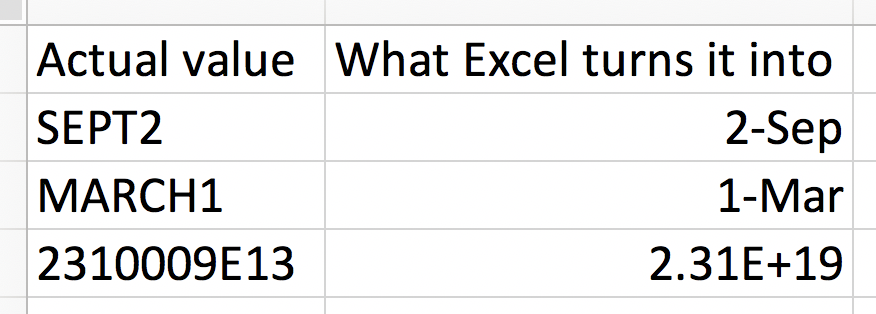 20% of genetics papers between 2005–2015
[Speaker Notes: Septin 2 – SEPT2
Membrane-Associated Ring Finger (C3HC4) 1 – MARCH1
2310009E13
20% of papers between 2005-2015 – checked 35,000 lists of genes!]
GENERAL GUIDELINES
Don’t touch the raw data
If you do, explain what you did!
Use self-documenting code
R Markdown!
Ensure code is reproducible
R Markdown!
Use open formats
Use .csv, not .xlsx
R MARKDOWN IN REAL LIFE
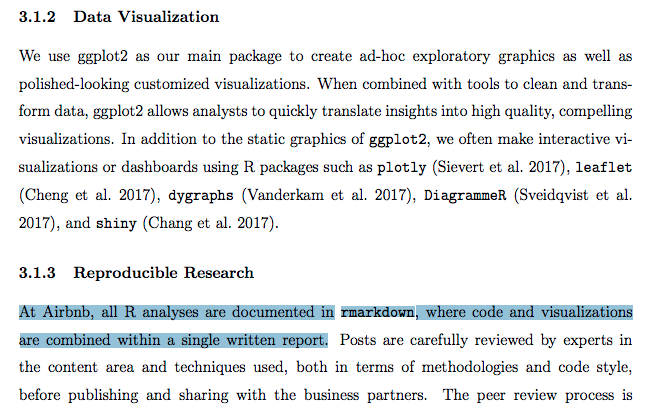 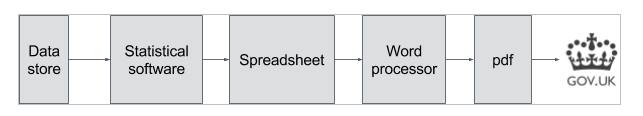 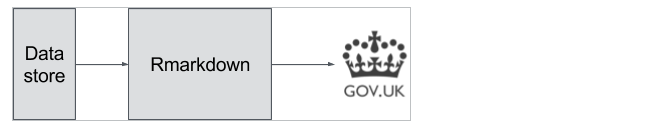 [Speaker Notes: https://peerj.com/preprints/3182.pdf + https://gdsdata.blog.gov.uk/2017/03/27/reproducible-analytical-pipeline/ + http://archive.somervillema.gov/dashboard/daily.html]
TECHNICAL STUFF
LEFT_JOIN
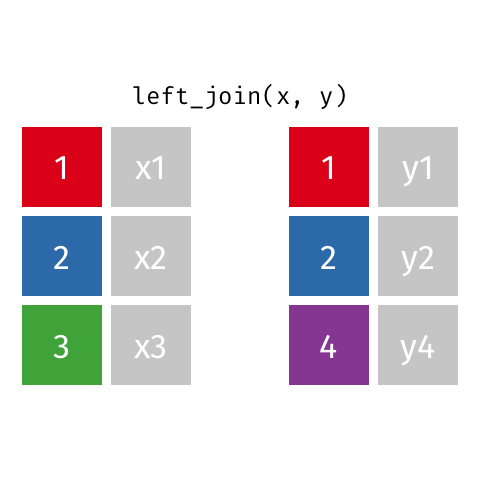 LEFT_JOIN
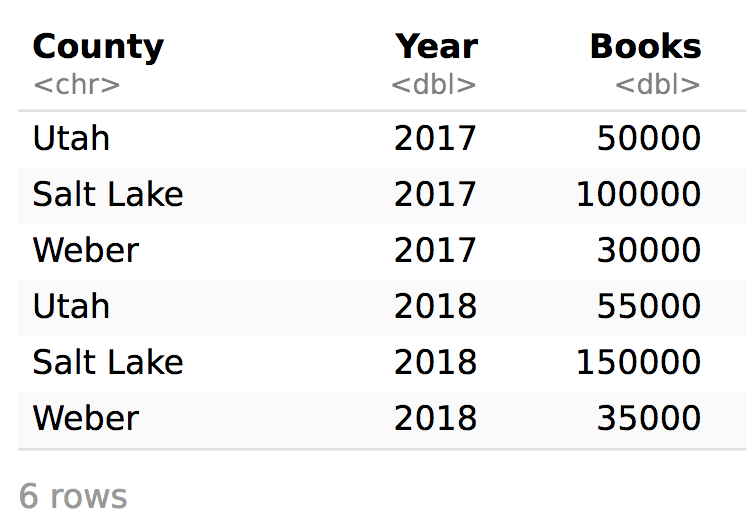 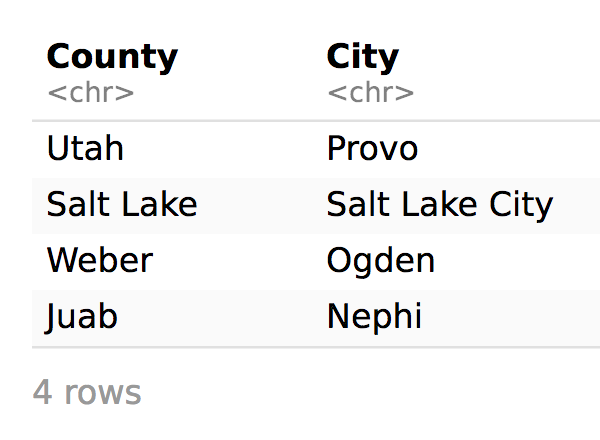 libraries %>% 
  left_join(county_seats, by = "County")
LEFT_JOIN
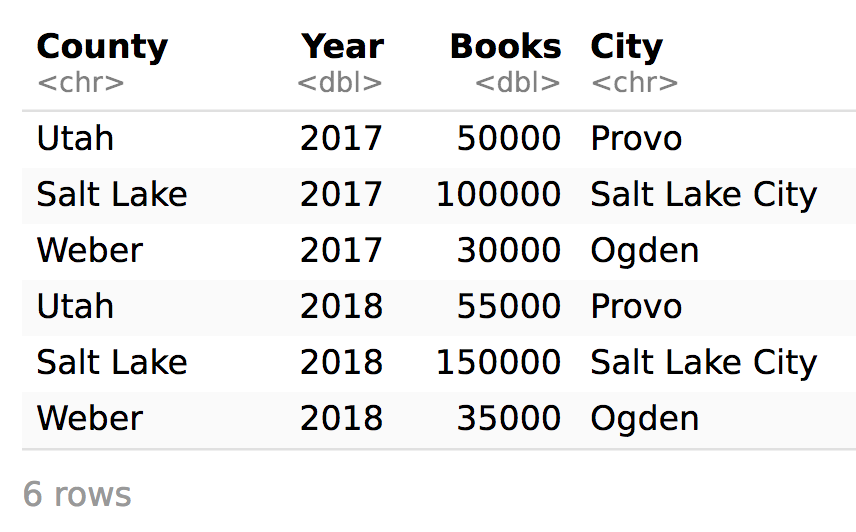 LEFT_JOIN
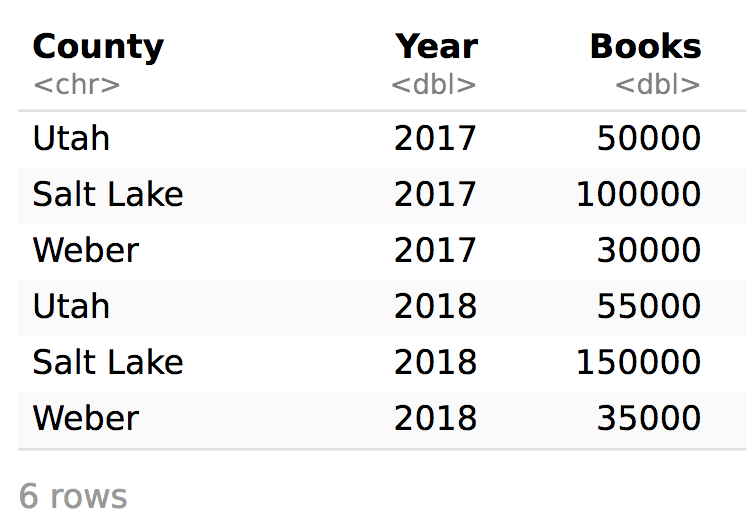 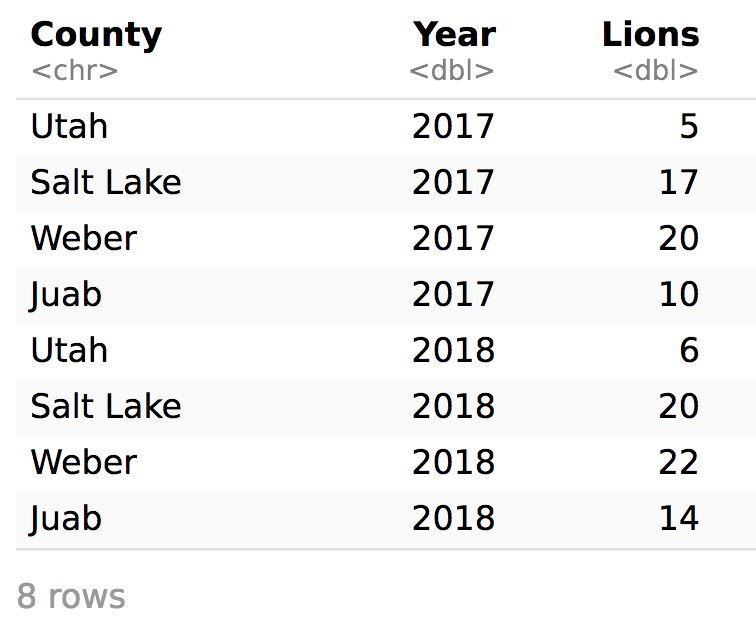 libraries %>% 
  left_join(lions, by = c("County", "Year"))
LEFT_JOIN
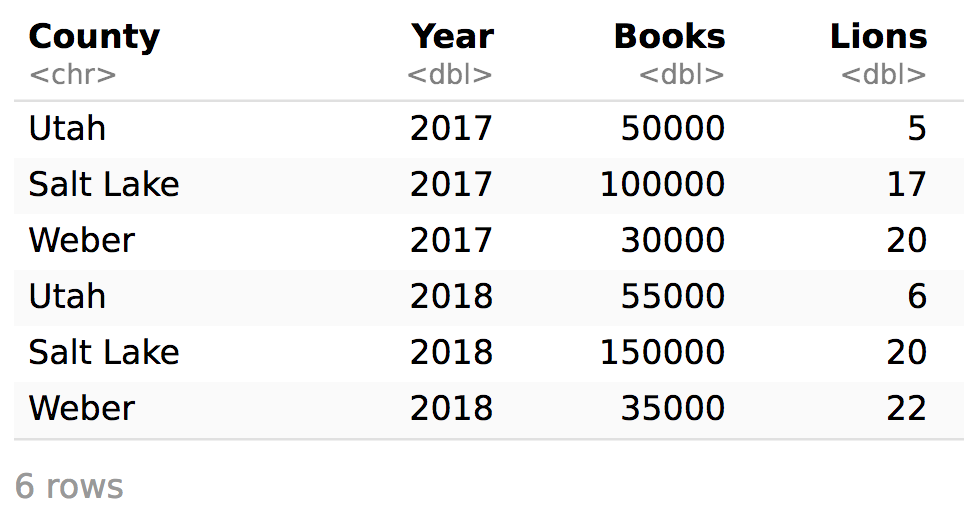 RIGHT_JOIN
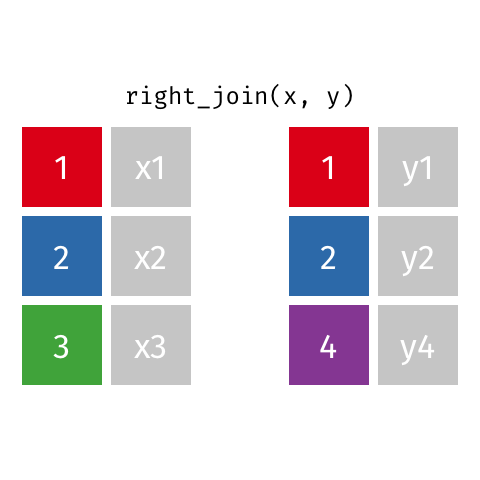 RIGHT_JOIN
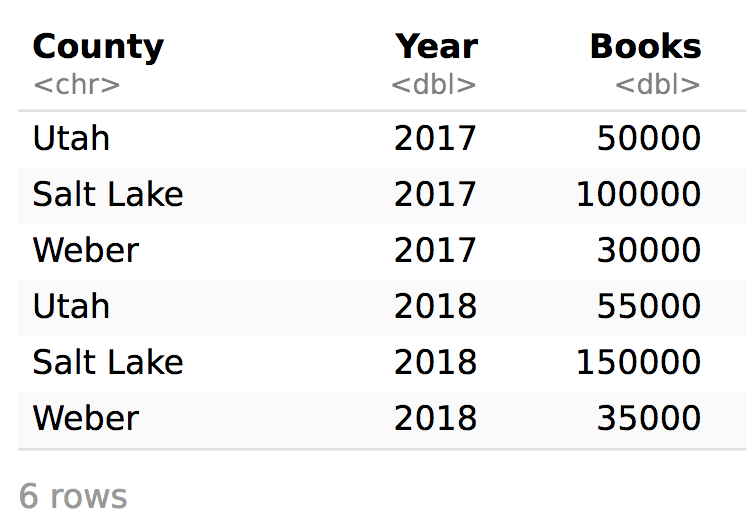 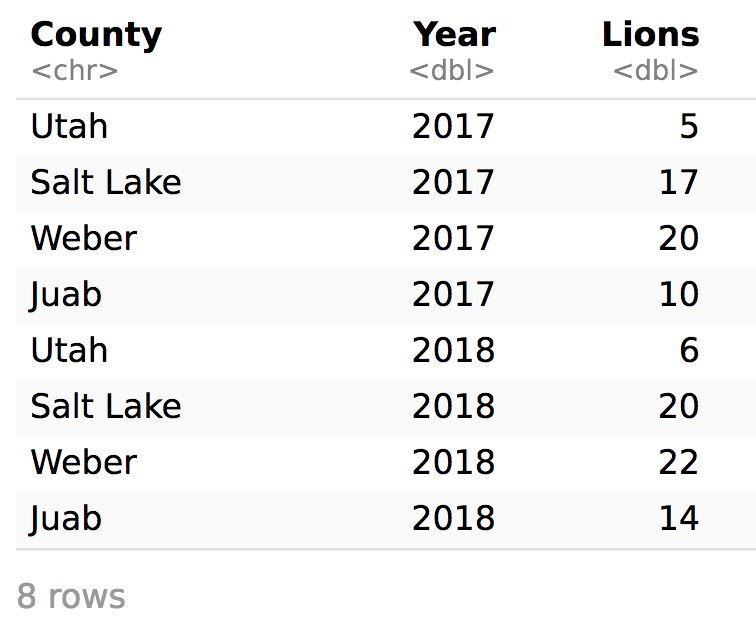 libraries %>% 
  right_join(lions, by = c("County", "Year"))
RIGHT_JOIN
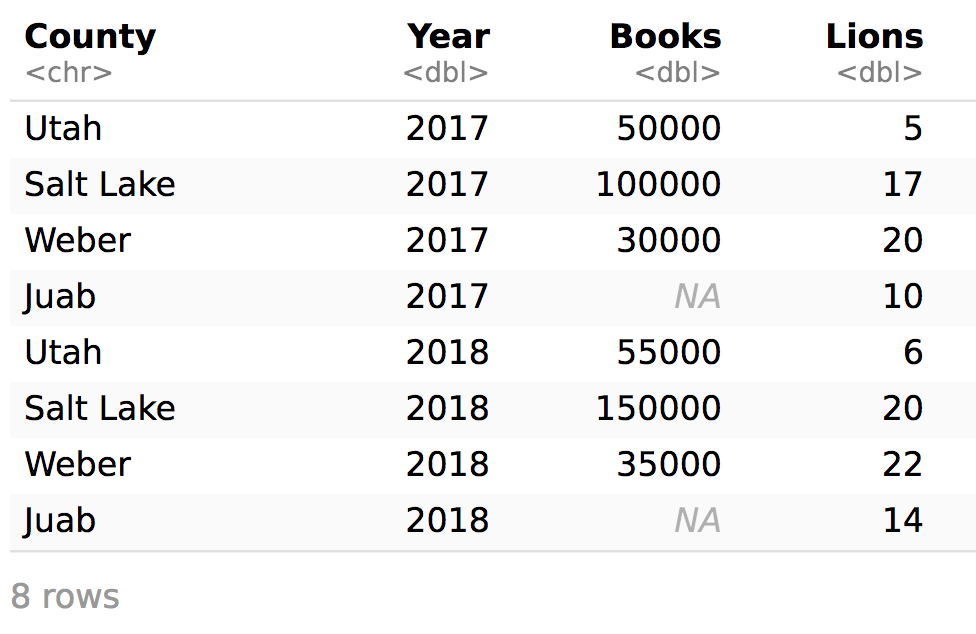 LEFT_JOIN
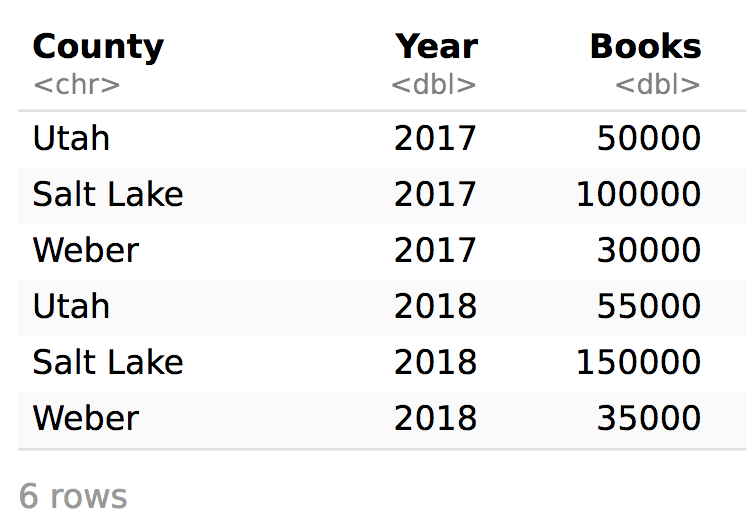 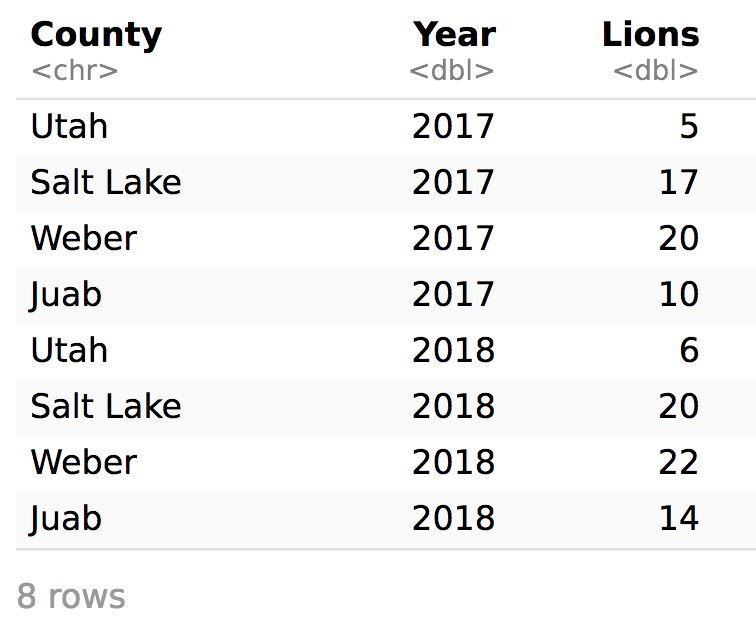 libraries %>% 
  left_join(lions, by = c("County", "Year")) %>%
  left_join(county_seats, by = "County")
LEFT_JOIN
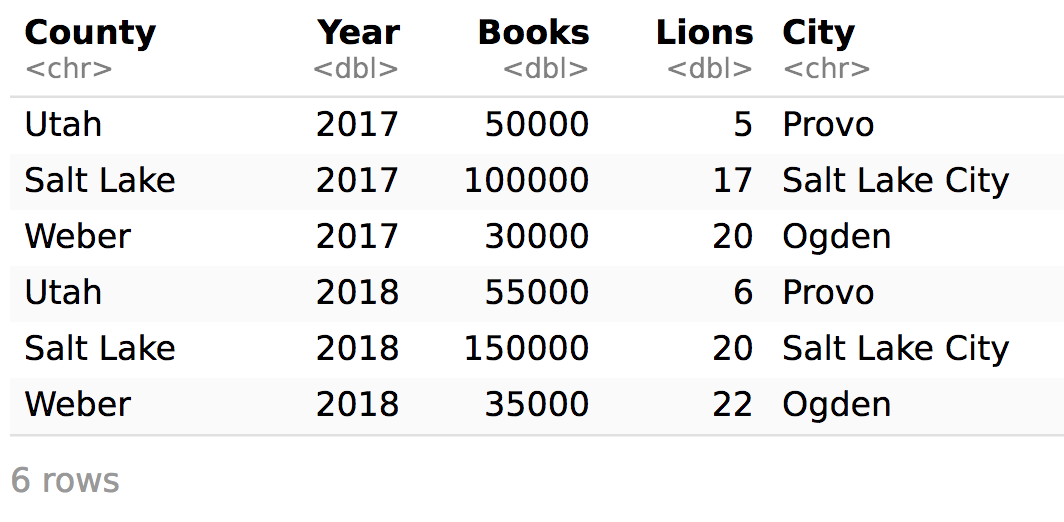 COMMON PROBLEM SET ISSUES
.ZIP files
Working directories and projects
ANSWERING YOUR OWN QUESTIONS WITH DATA